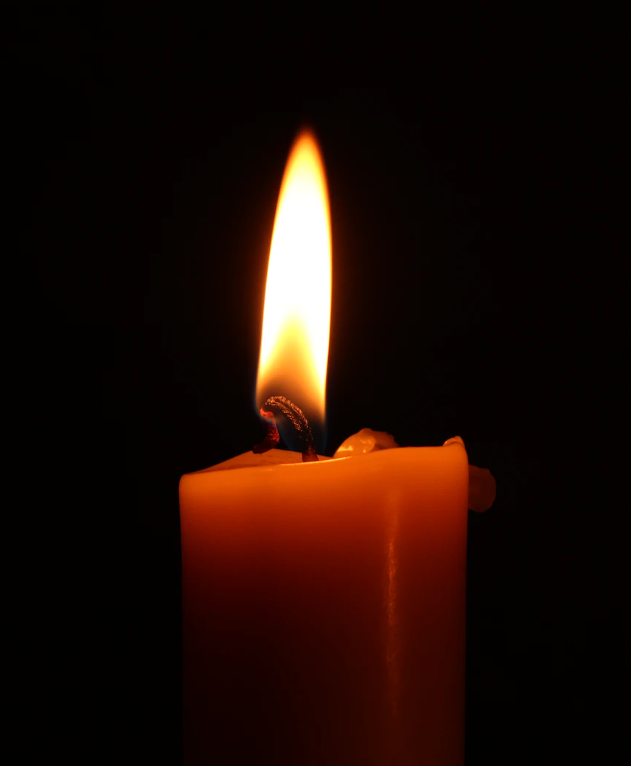 Choral Evensong Sunday 4th February at 6pmat St Mary’s Church, Baldock
We are delighted to be welcoming visiting choristers to the service as the choir lead us in singing responses, anthems and psalms set for the day, allowing us to experience the wonderful music in our beautiful church setting. Not to be missed!